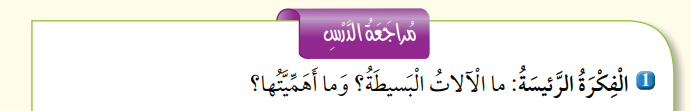 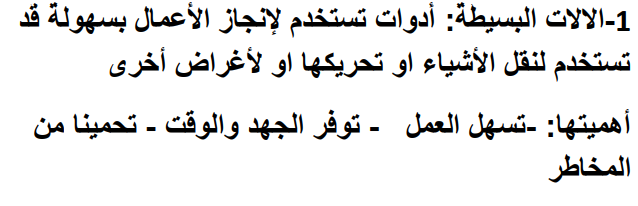 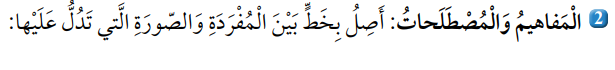 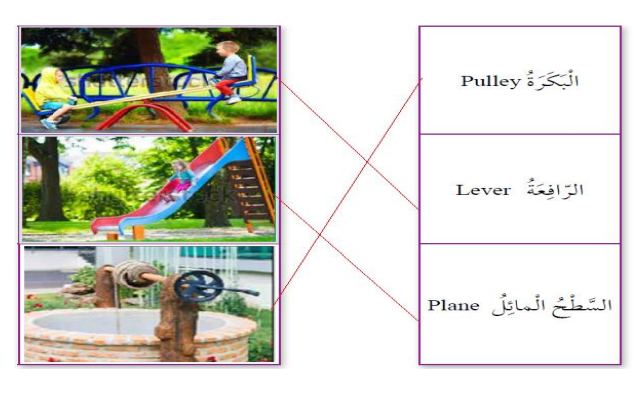 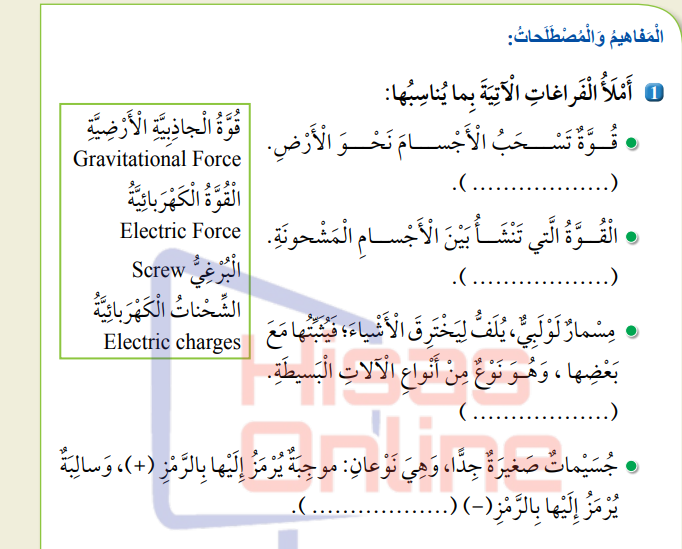 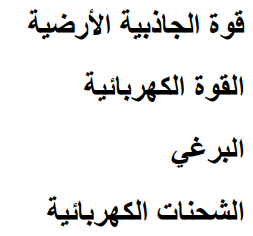 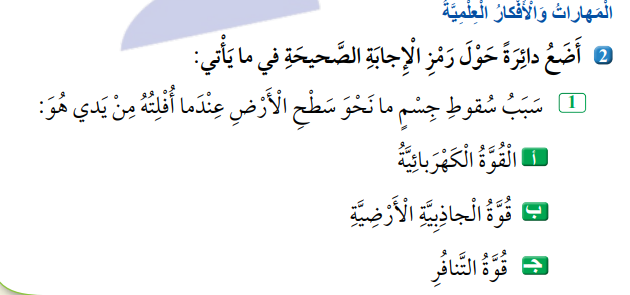 قوة الجاذبيّة الأرضيّة
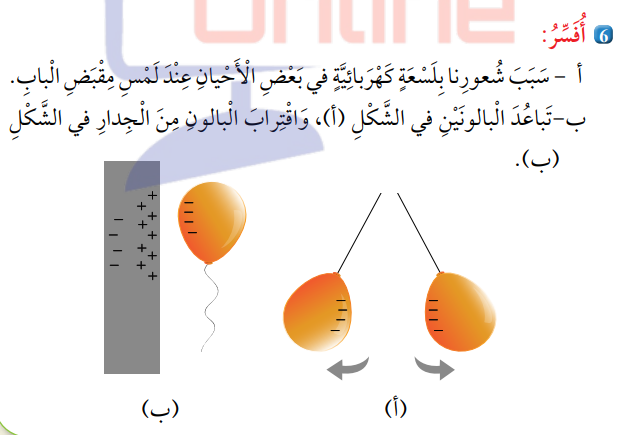 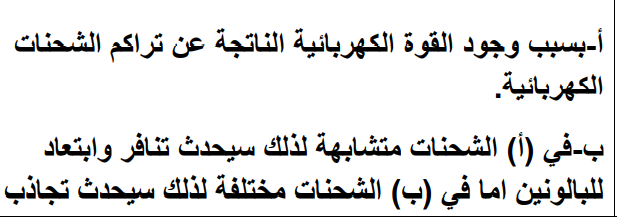 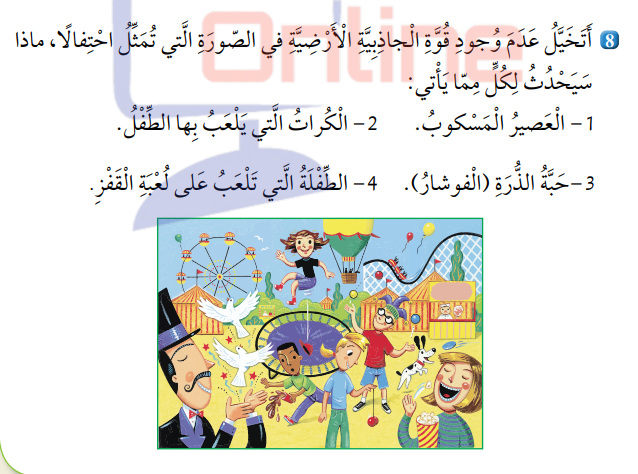 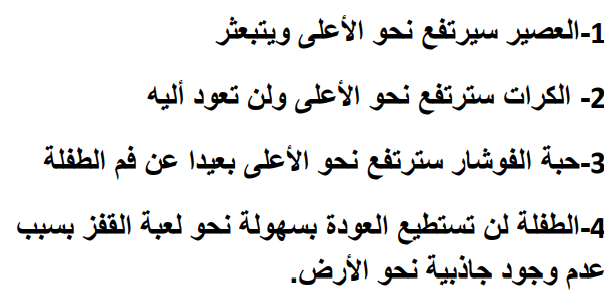 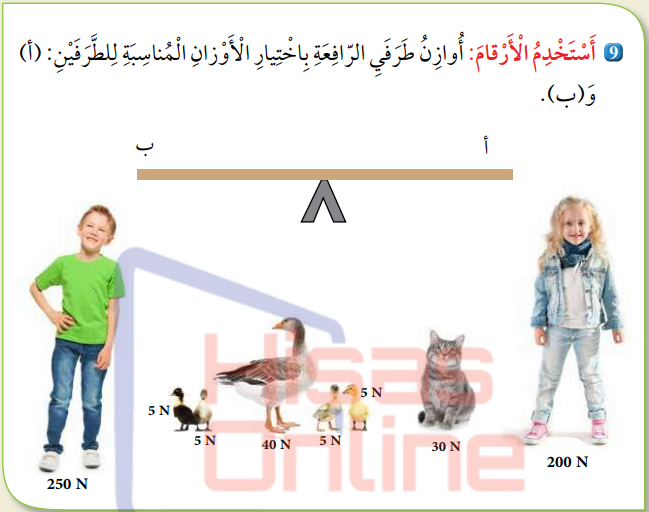 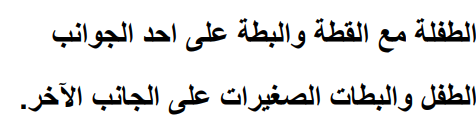 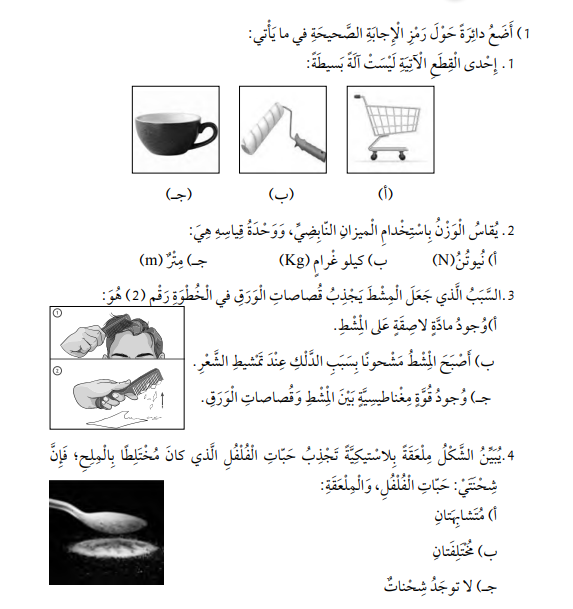 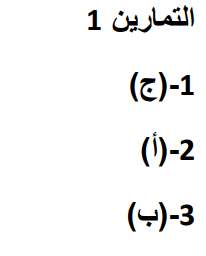 4 –(ب)
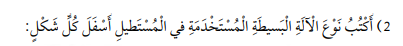 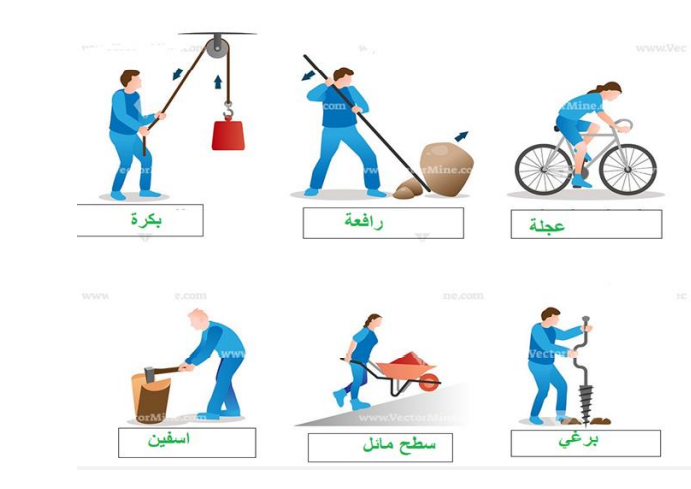 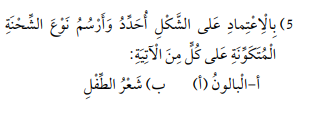 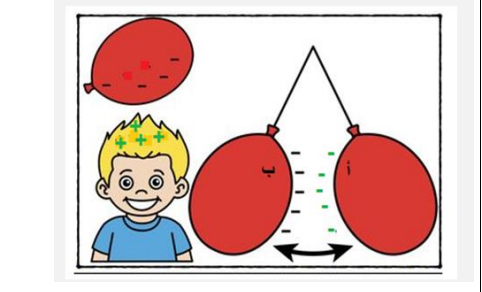 تنافر
تتجاذب